Дидактические материалы по предмету « Изобразительное искусство» 5 классыСпециальная( коррекционная) школа №2
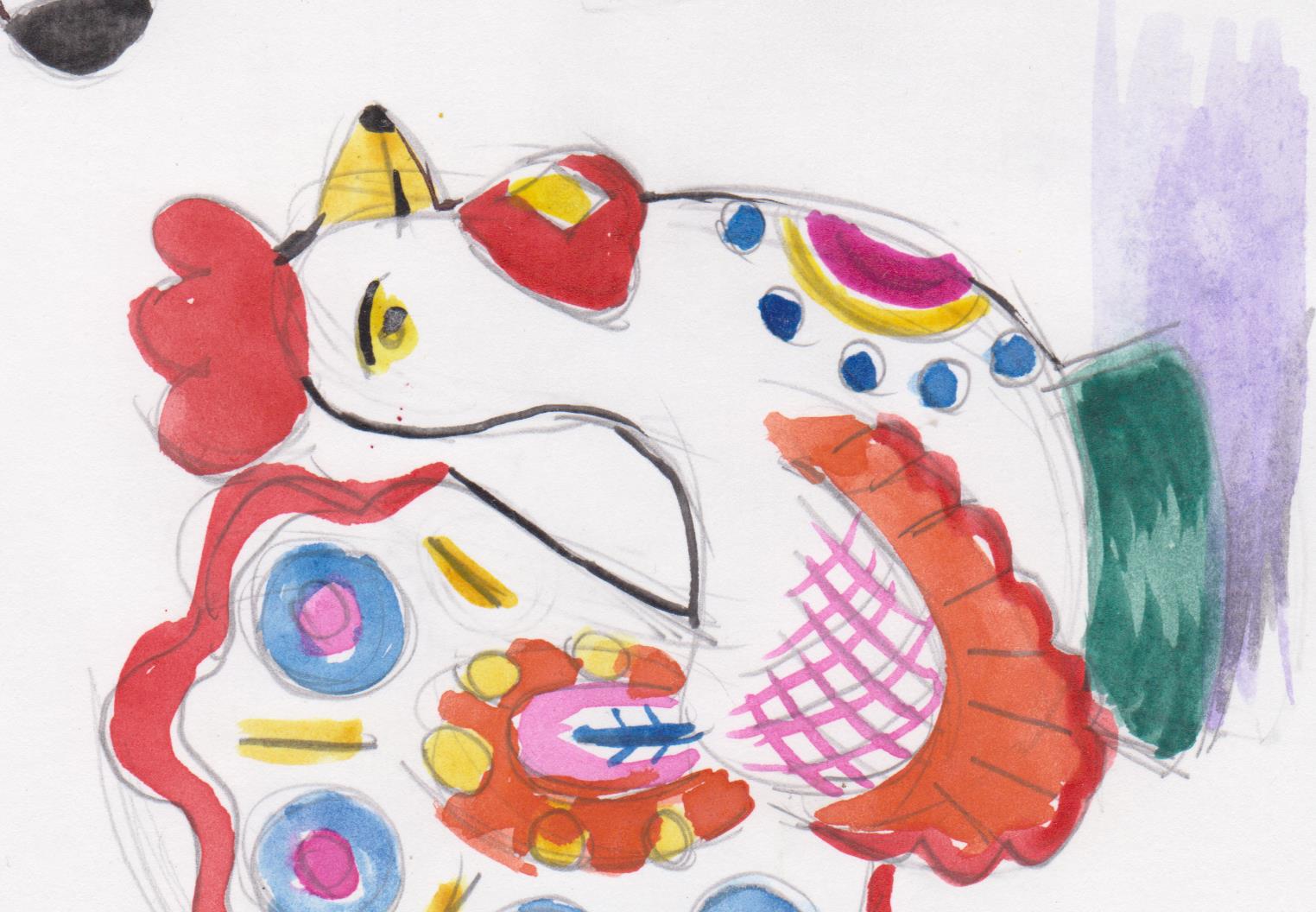 Учитель: 
Болгарова Наталья Викторовна
г. Ангарск 
Иркутская область
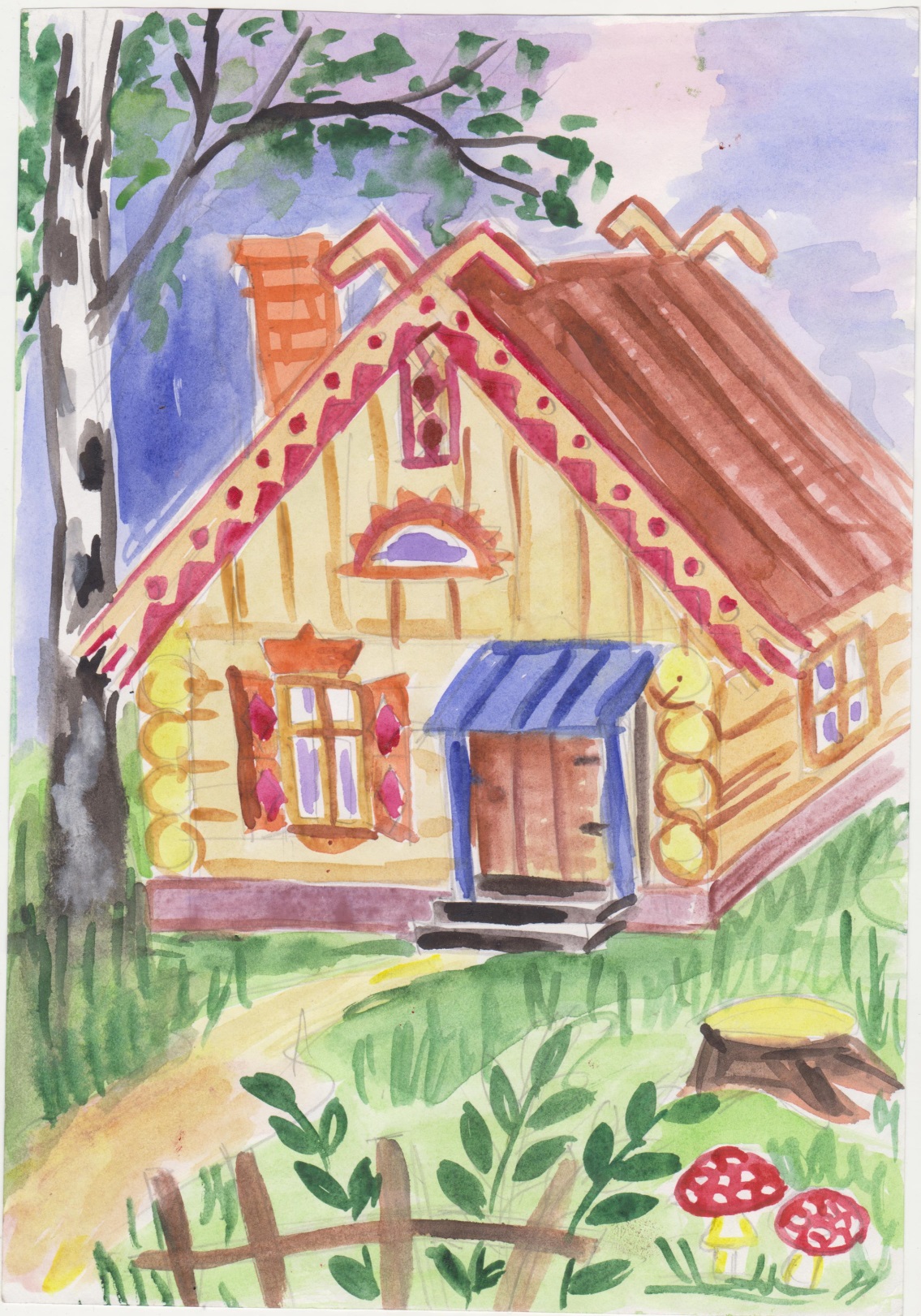 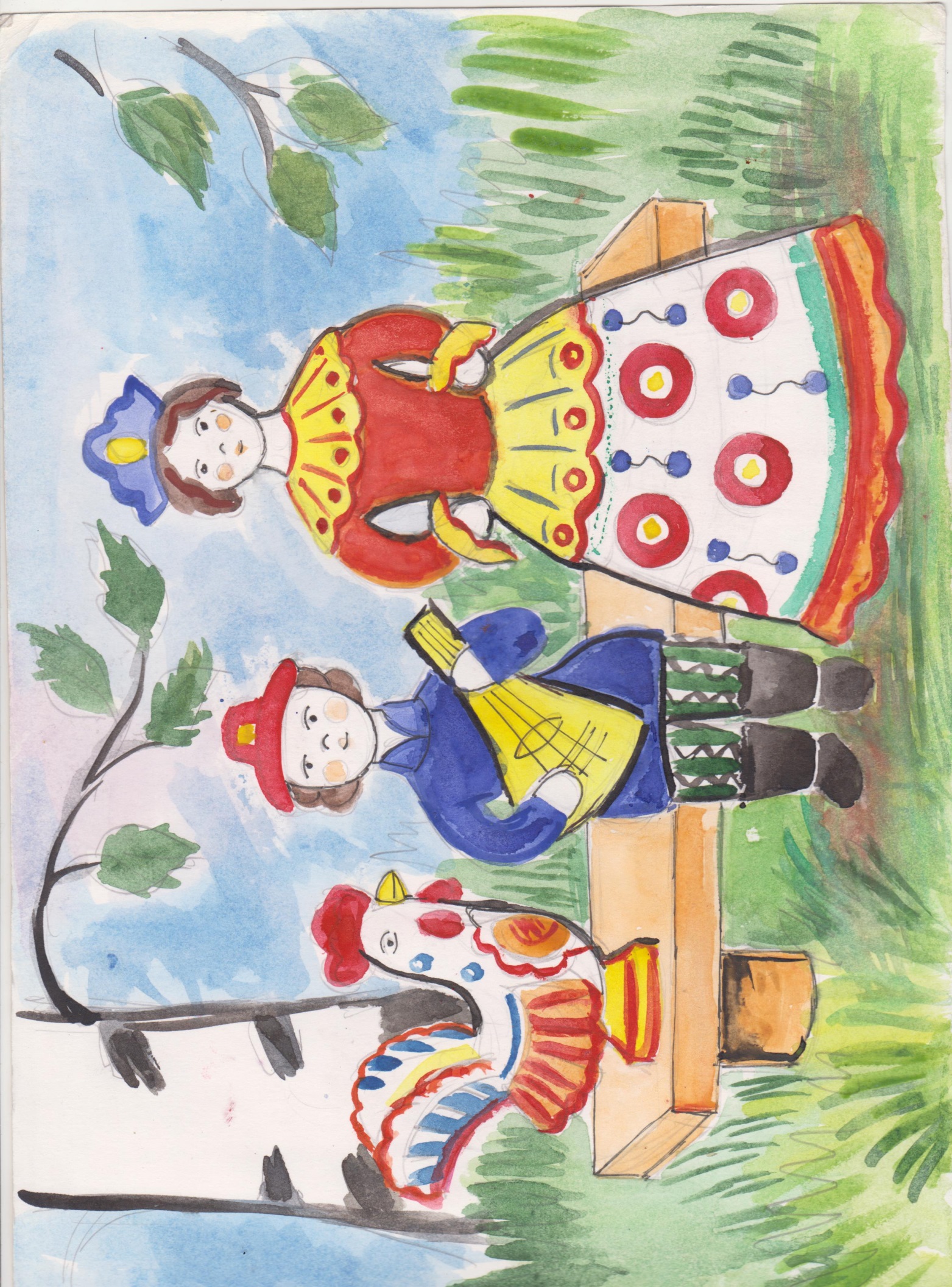 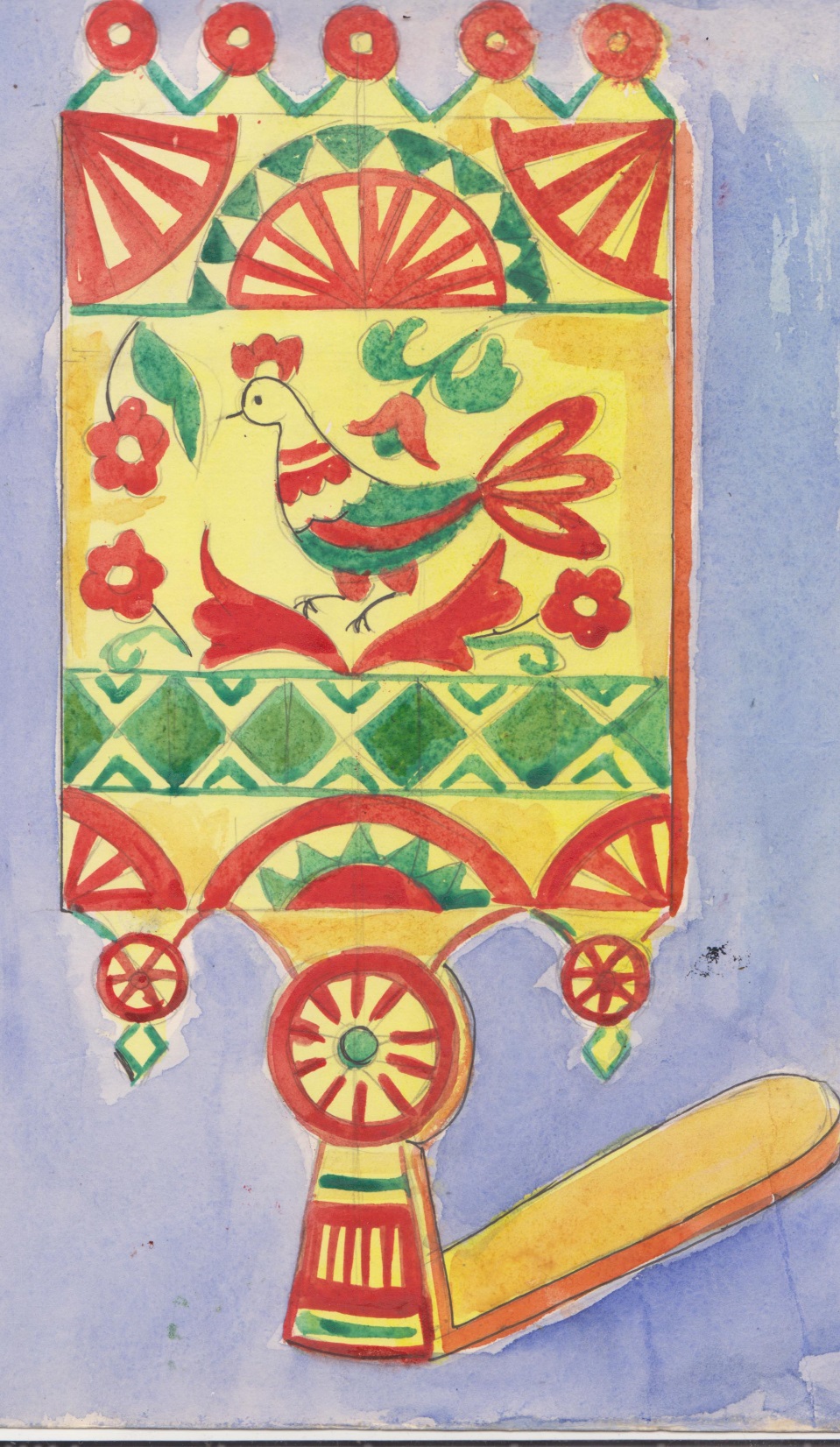 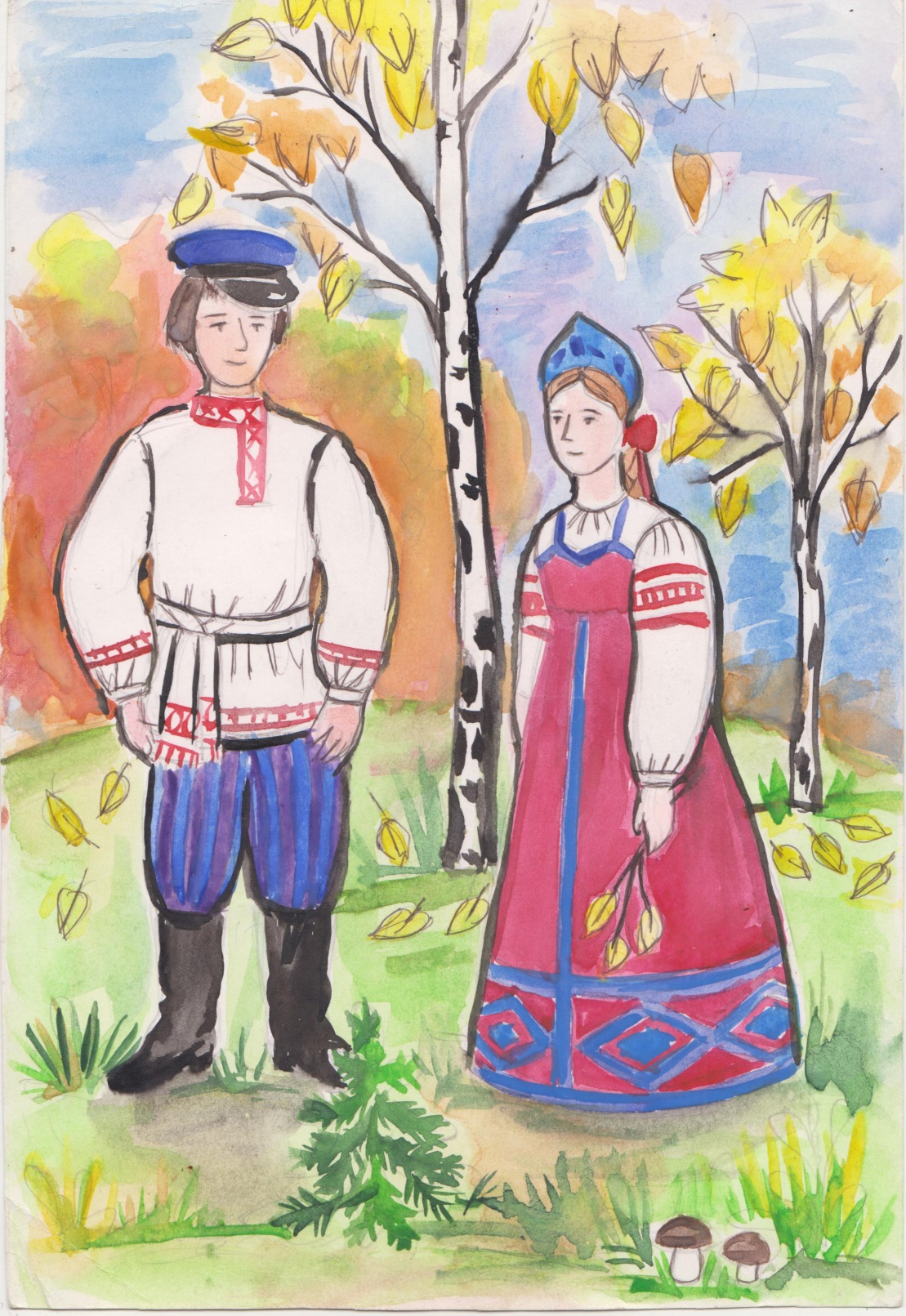 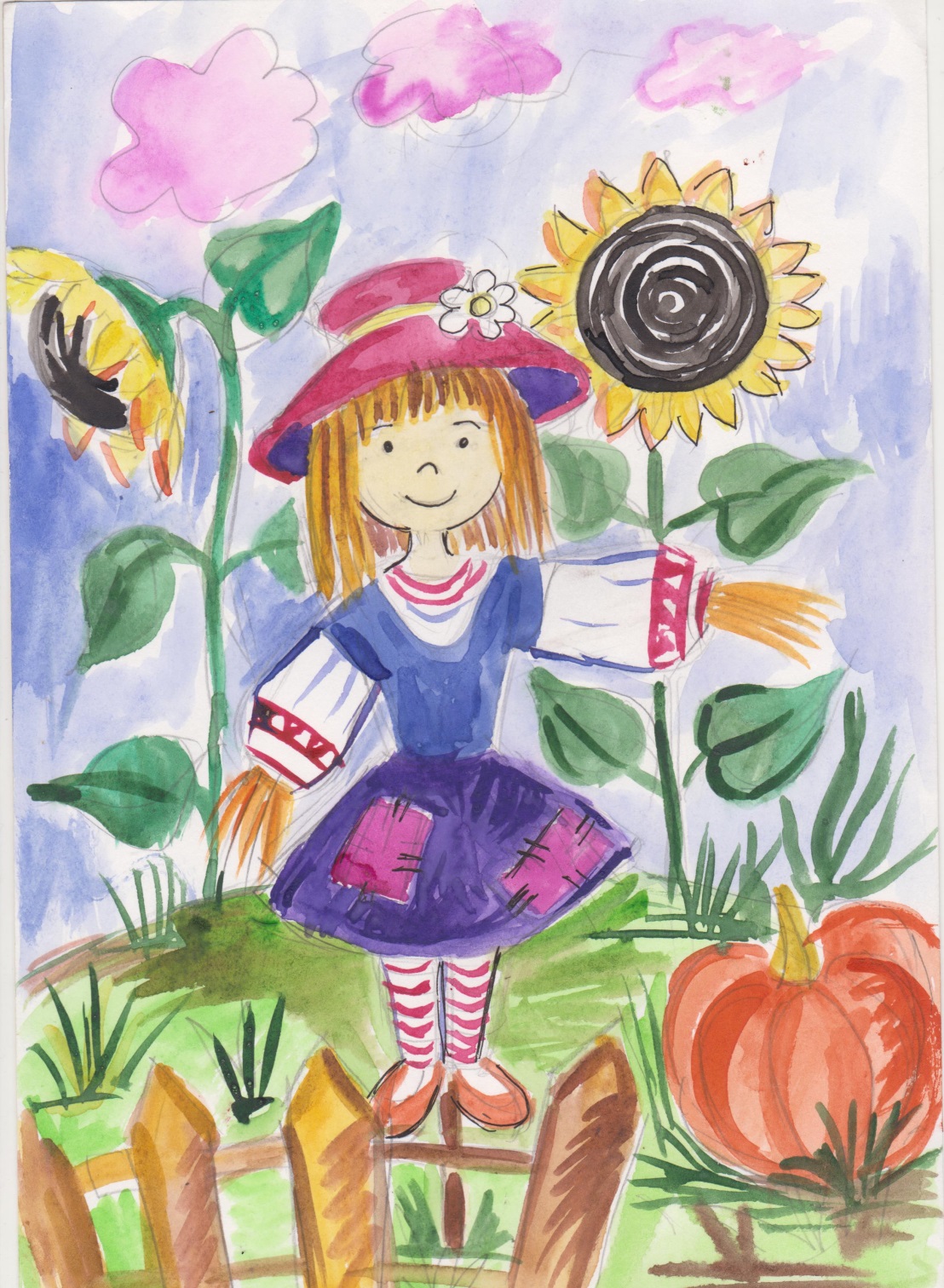 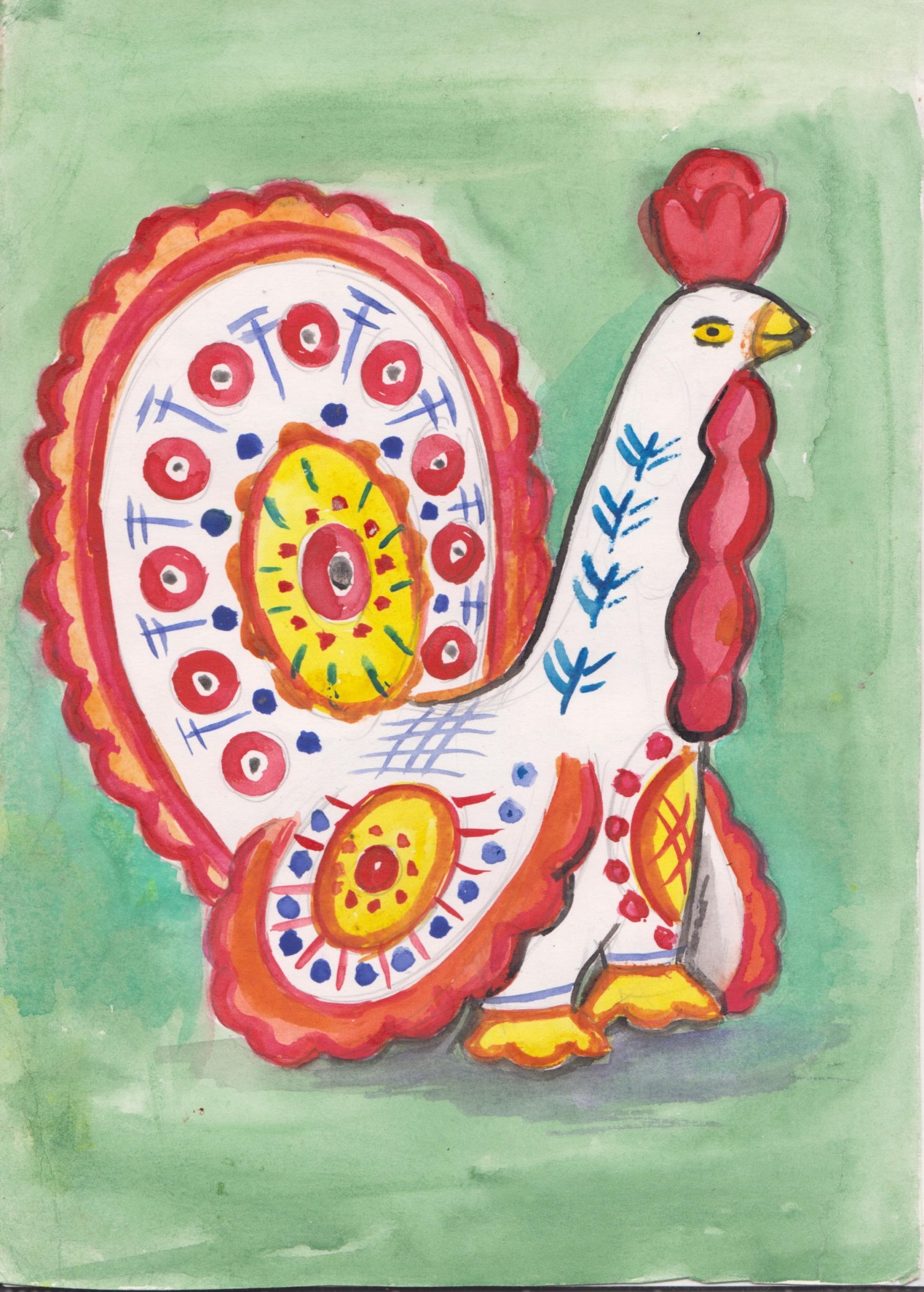 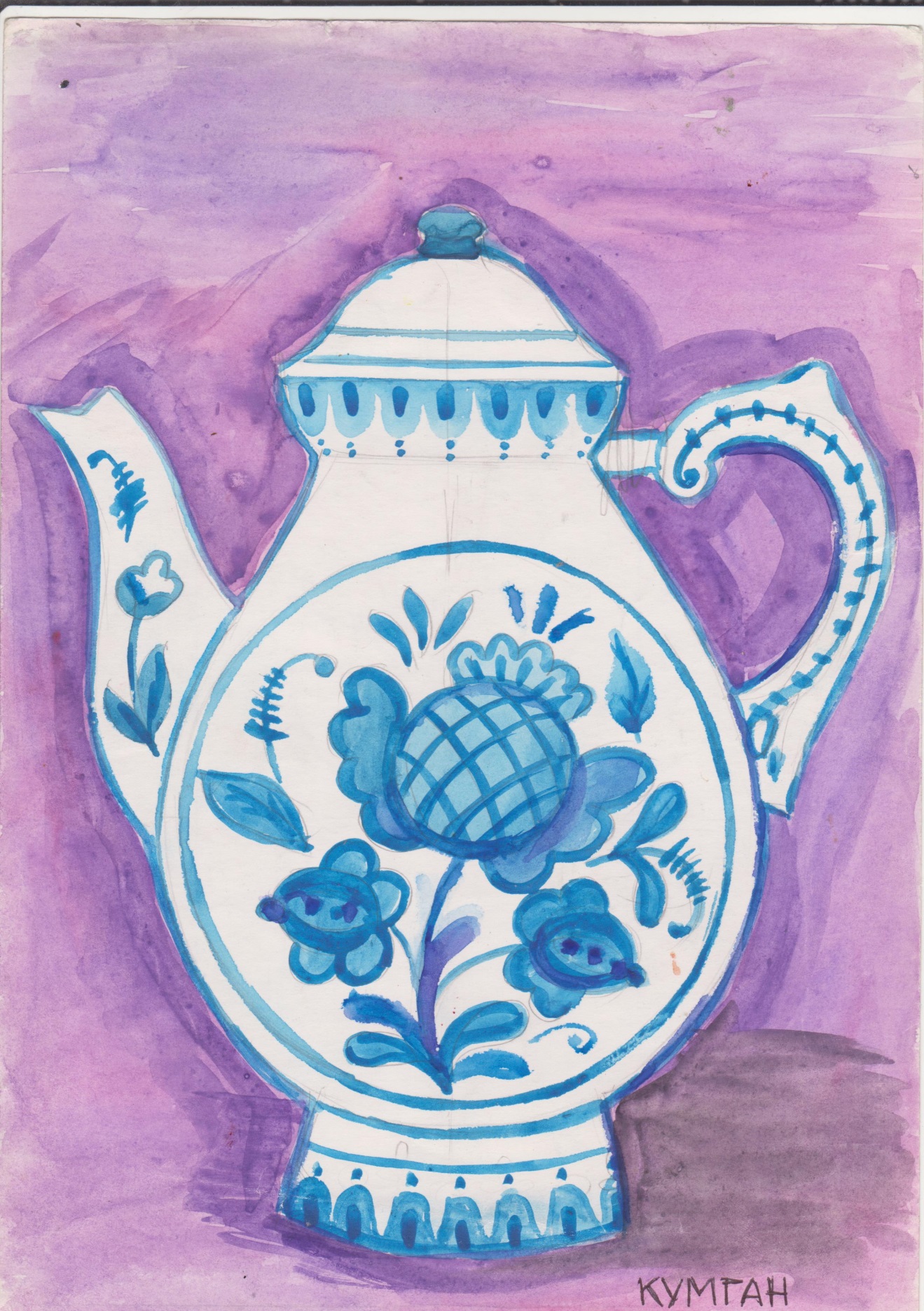 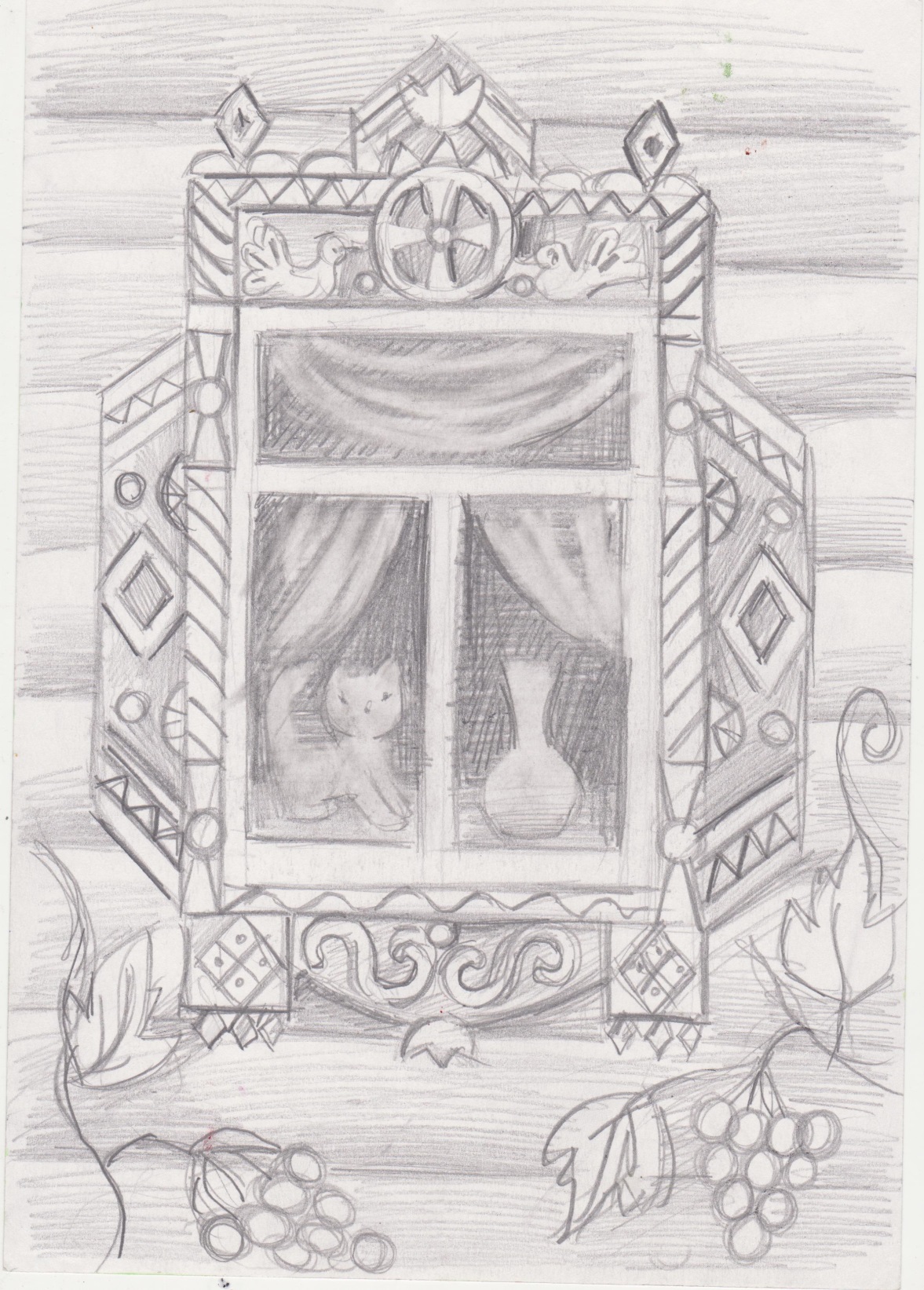 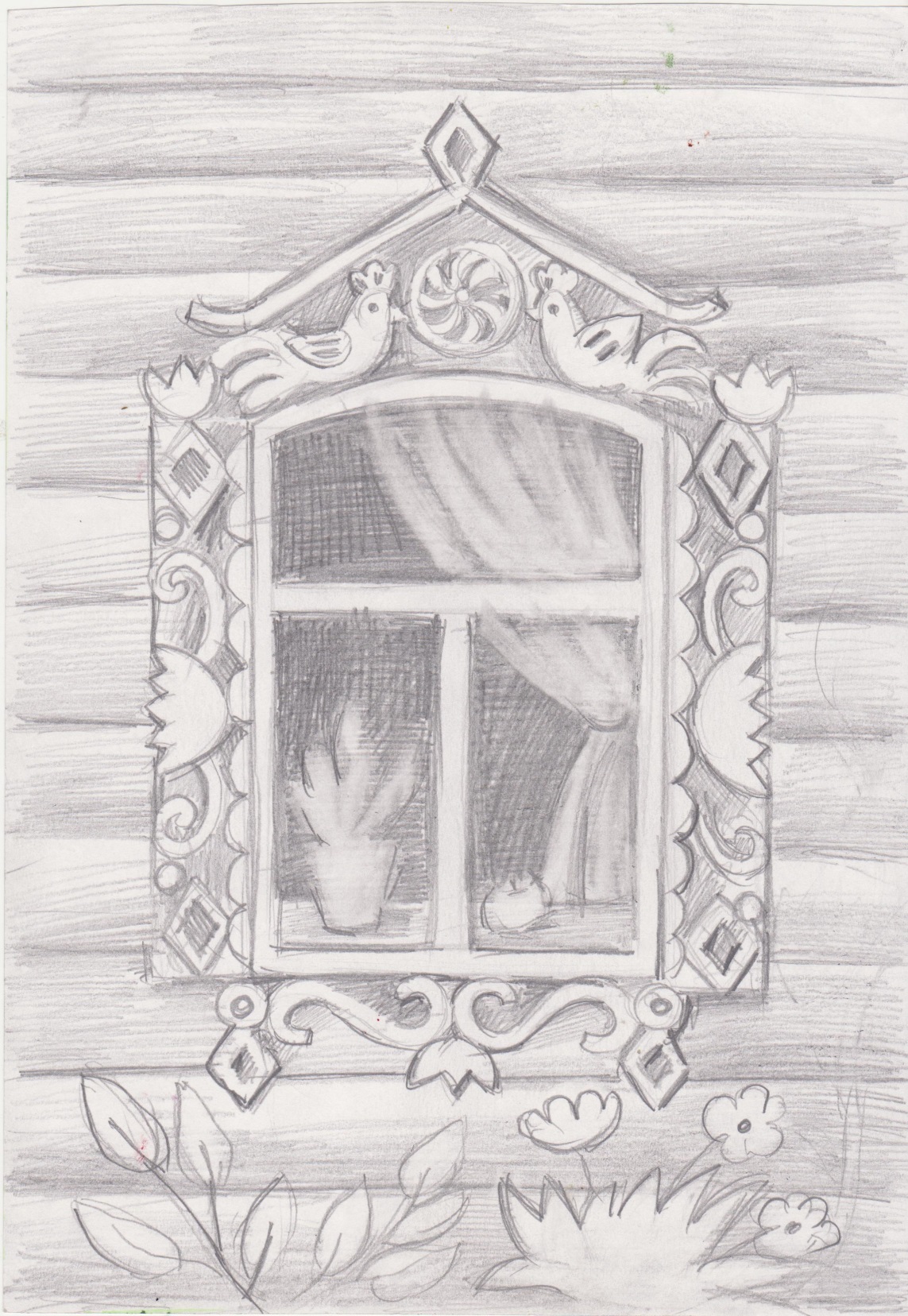 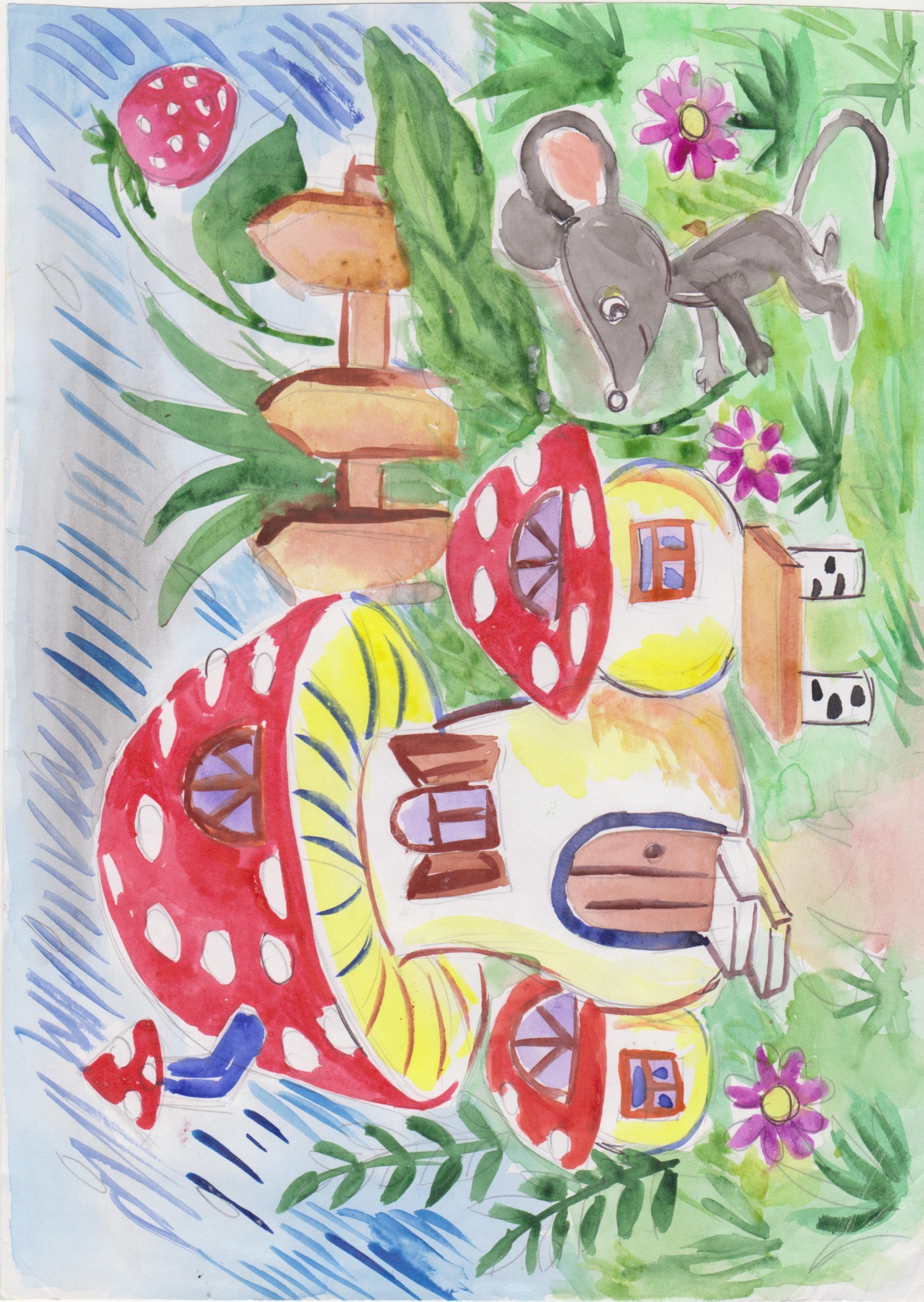 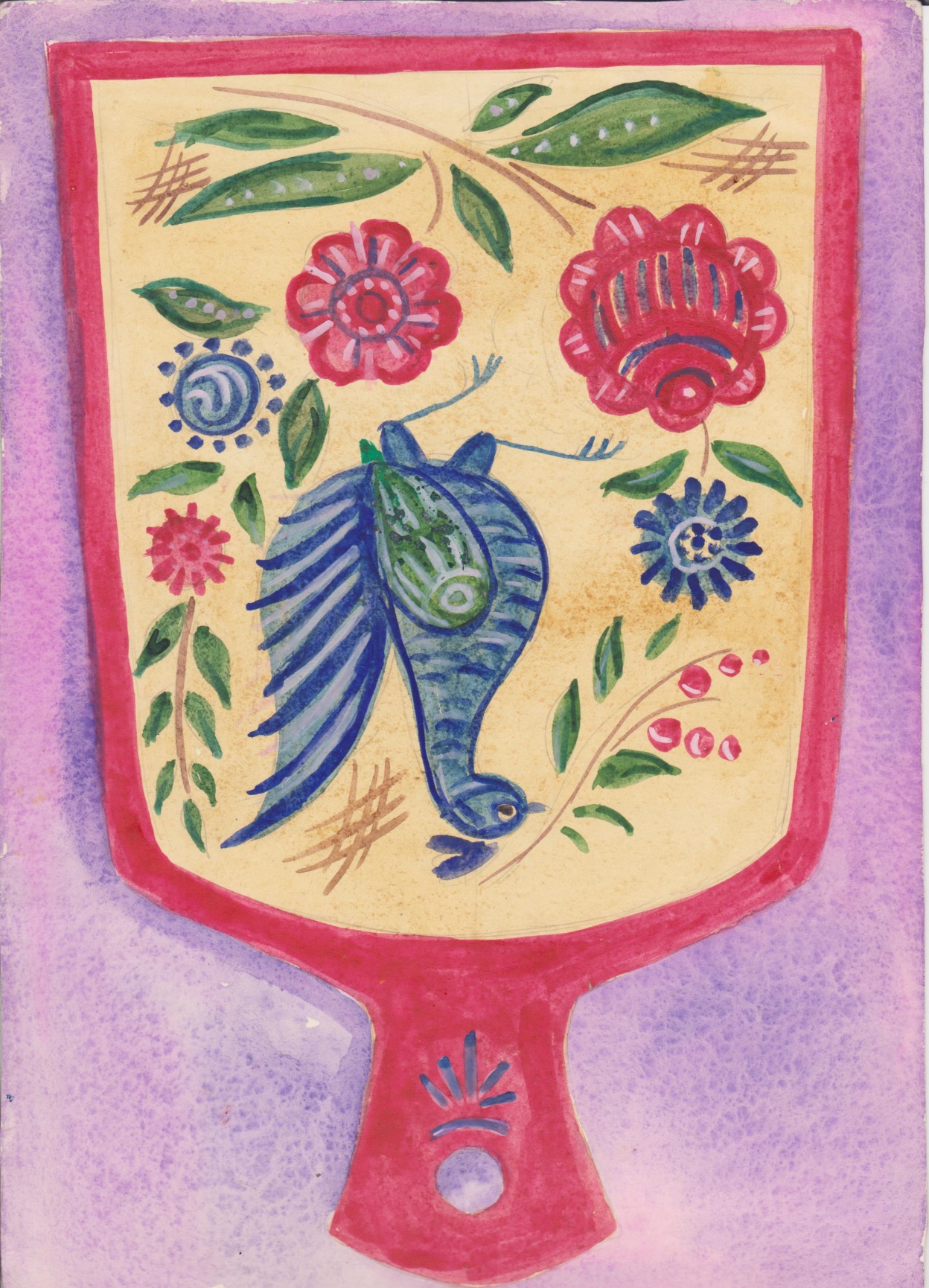 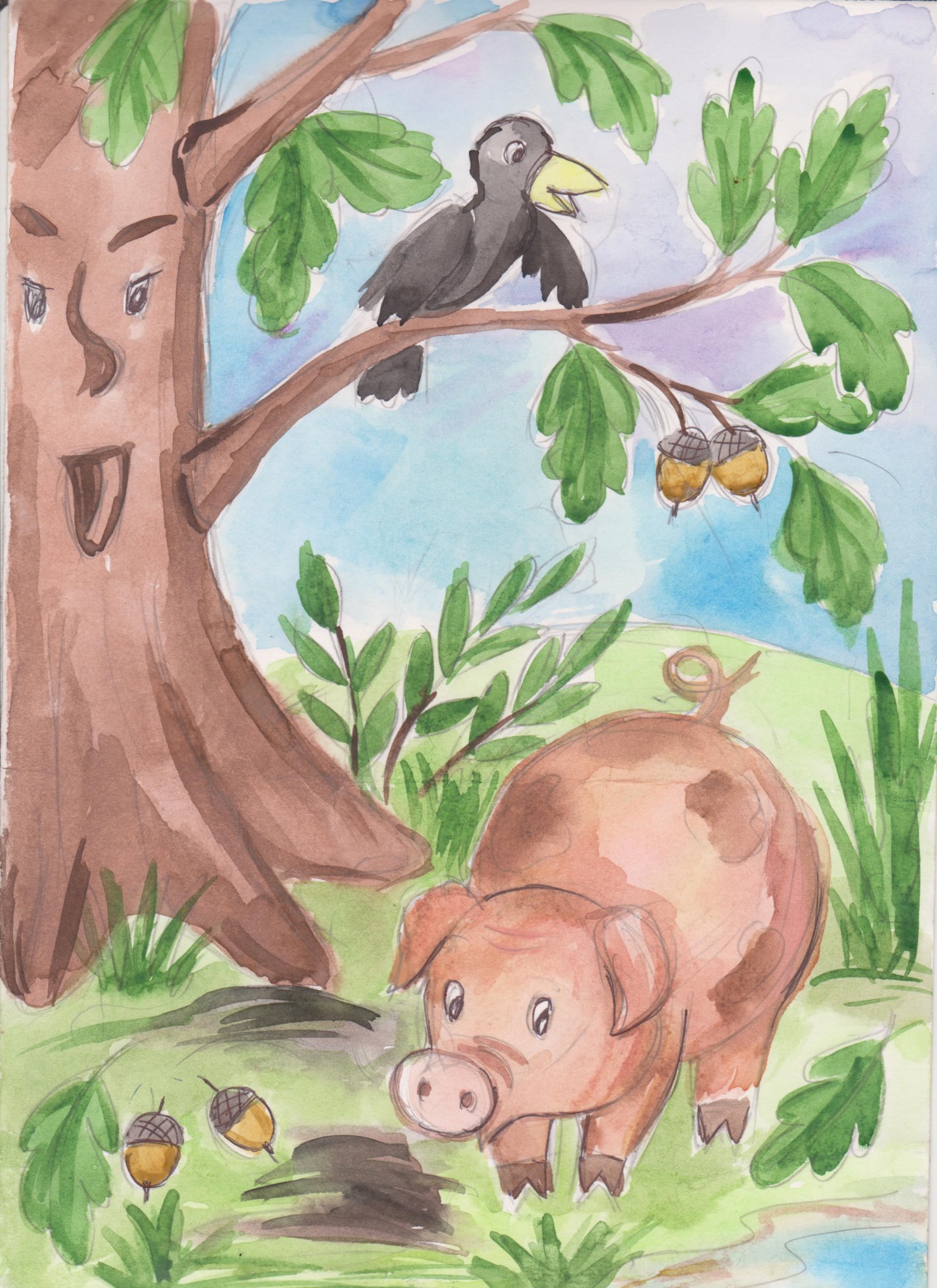 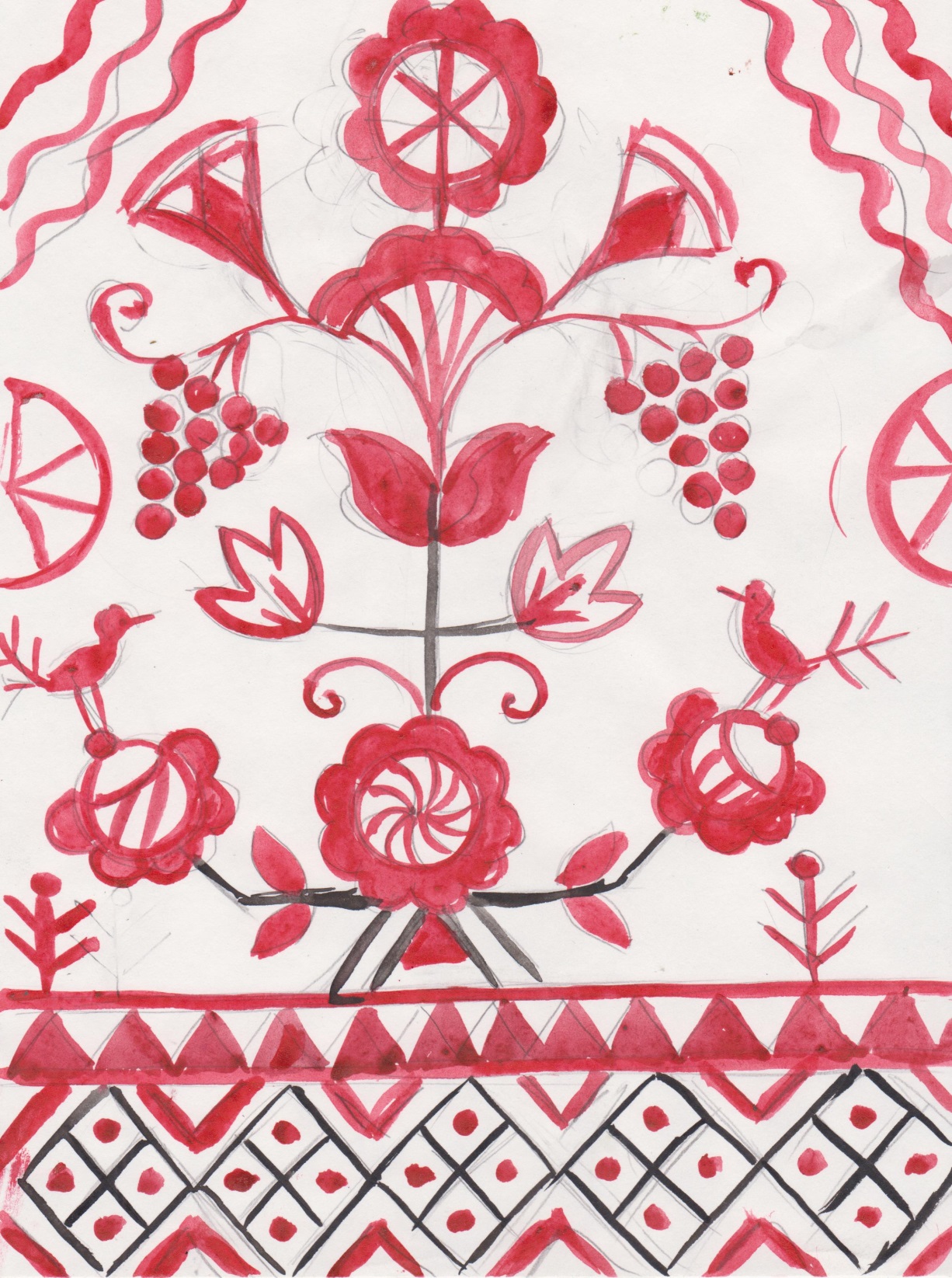 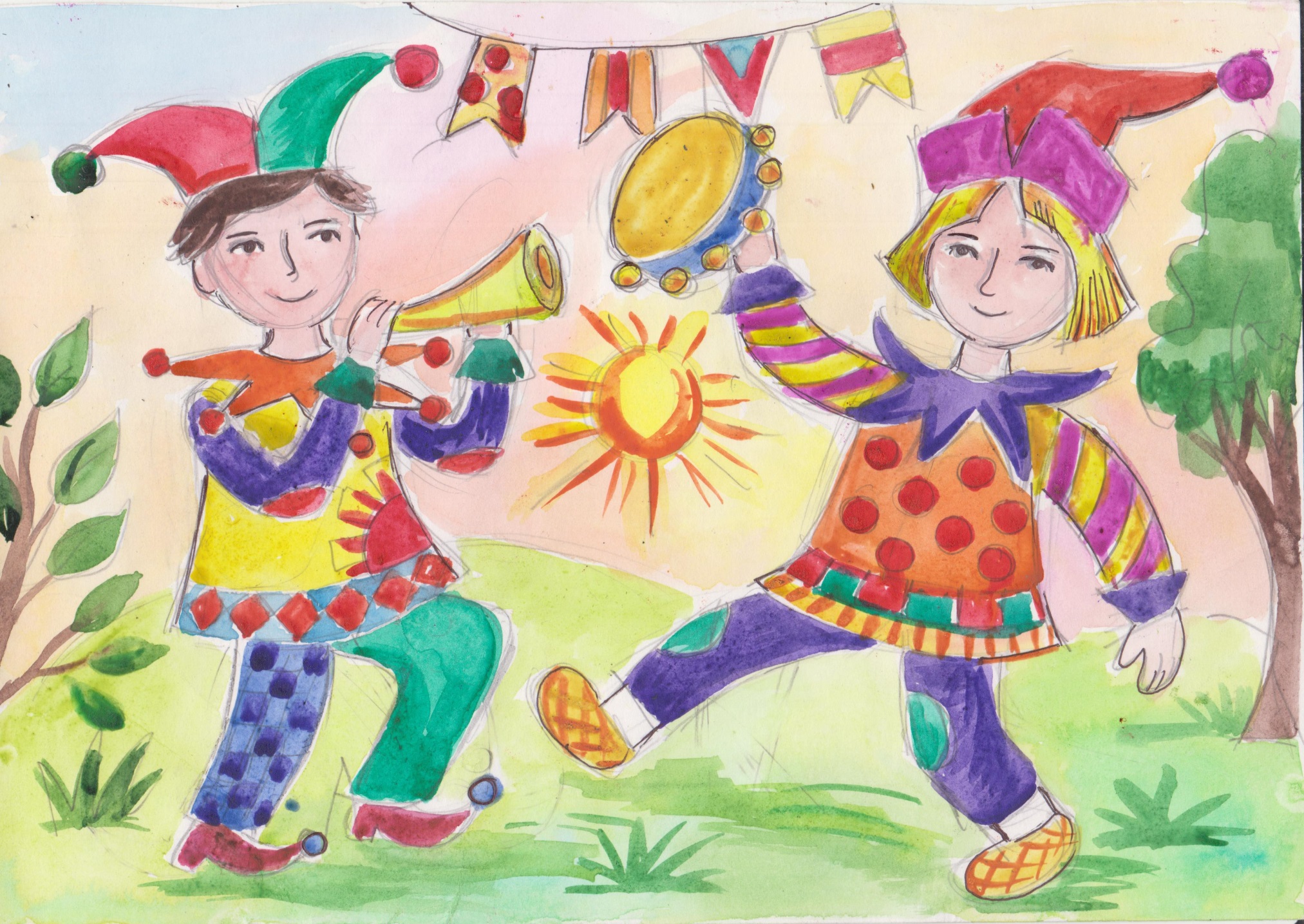 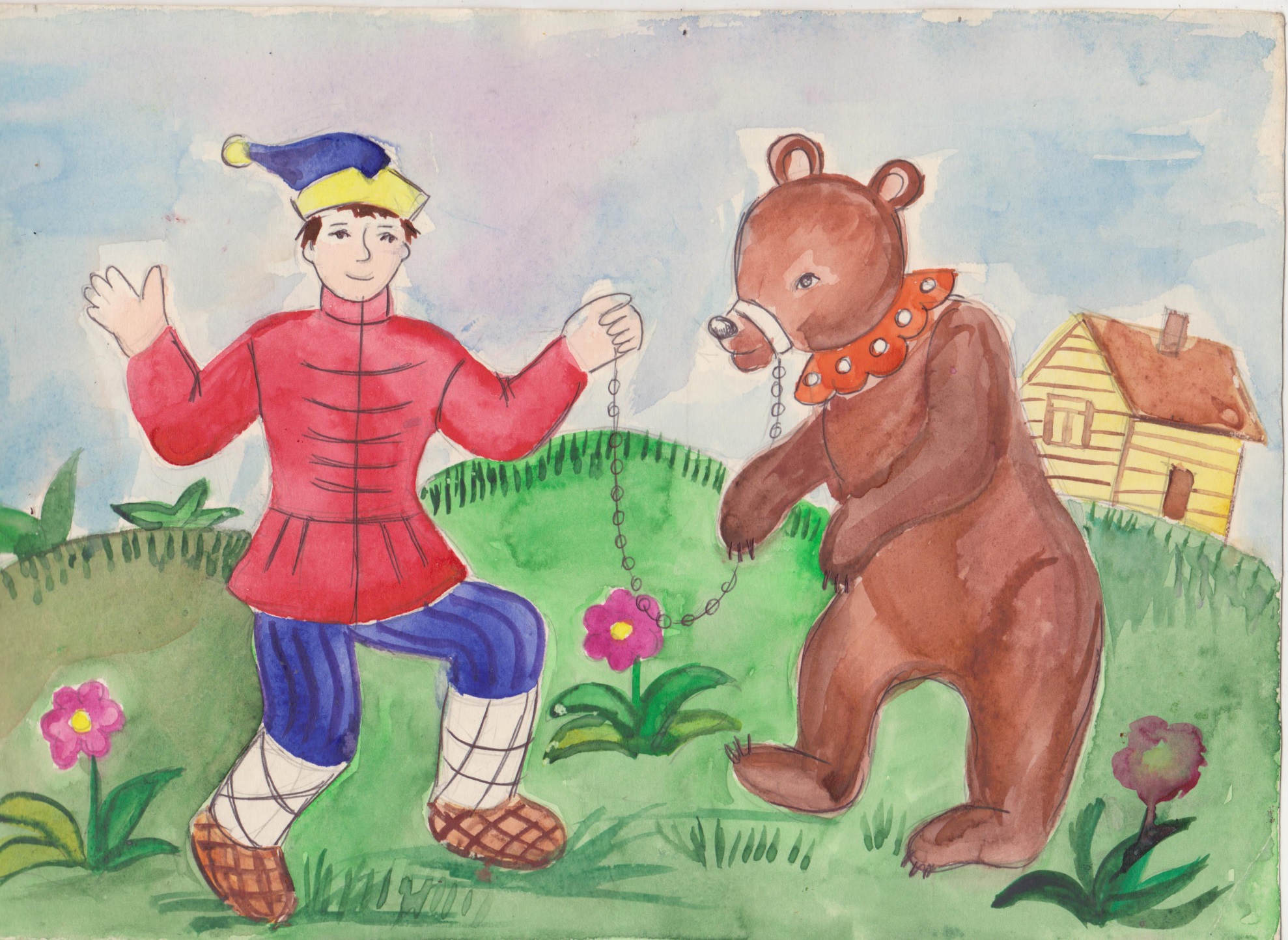